A. Earth’s Galaxy—and Others
Galaxy: A large group of stars, gas, and dust held together by gravity.
Milky Way: Our galaxy which contains about 200 billion stars and many nebulas
Spiral Galaxies
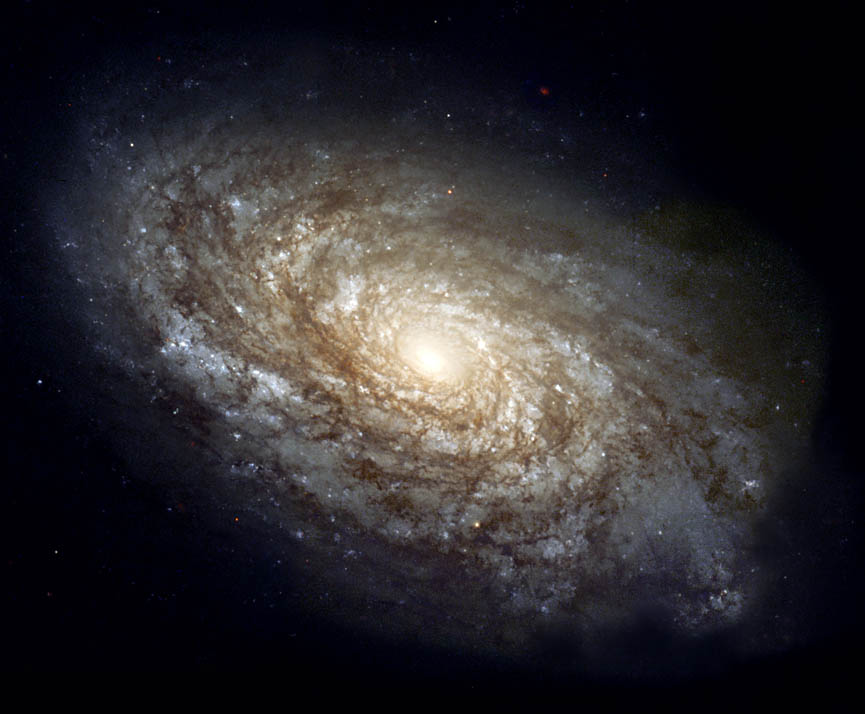 A. Earth’s Galaxy—and Others
Galaxies are grouped together in clusters.
The cluster the Milky Way belongs to is called the Local Group.
Three types of galaxies:
Cluster of galaxies
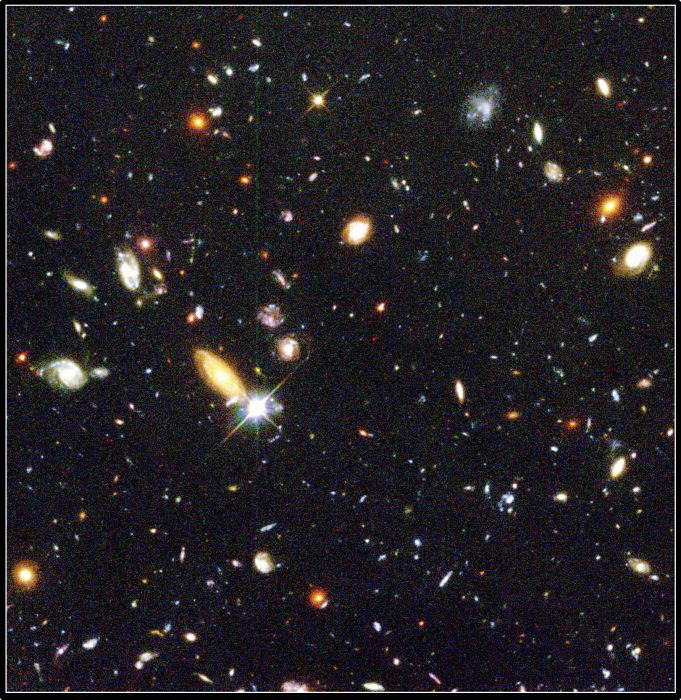 Elliptical Galaxies
Elliptical Galaxies: Most common type of galaxy; large three-dimensional football shaped galaxies.
-Contain mostly older and dimmer stars.
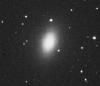 Spiral Galaxies
Spiral Galaxies: Circular galaxies that have arms curve outward from a central hub.
Arms are made up of stars and dust
Two spiral galaxies!!
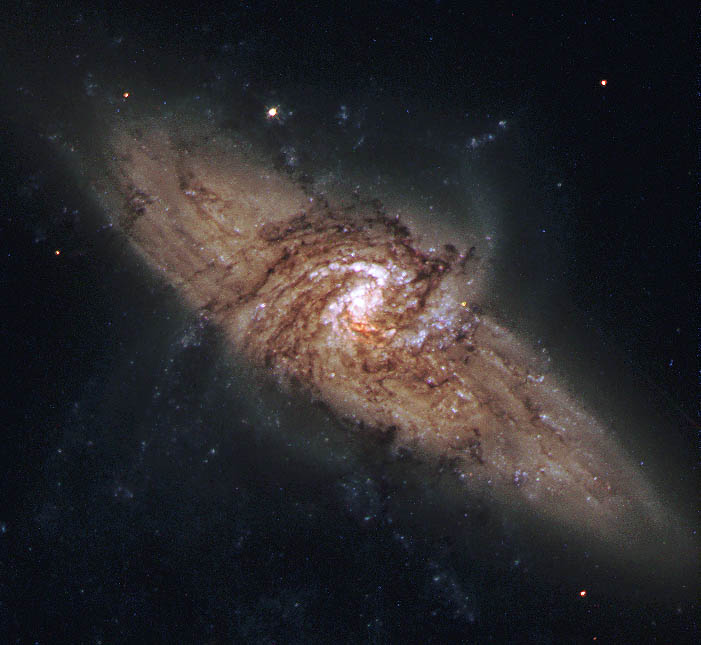 More Spiral Galaxies
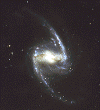 Barred spiral galaxies: Have two spiral arms extending out.
Irregular Galaxies
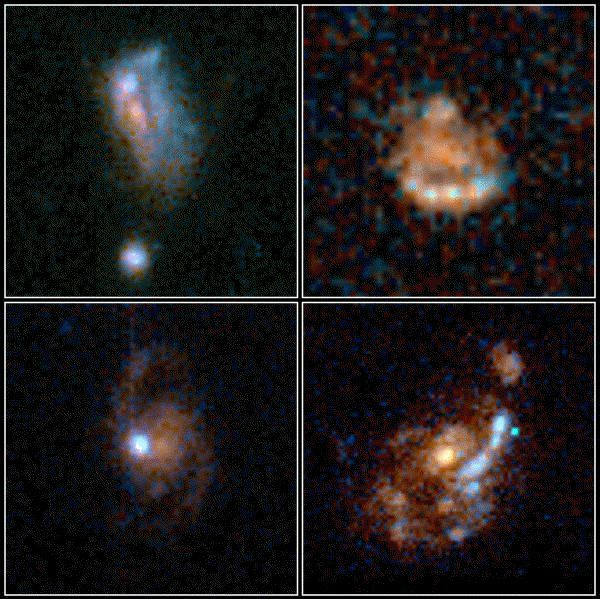 Irregular Galaxies: Come in many different shapes and are smaller and less common than elliptical or spiral galaxies.
B. The Milky Way Galaxy
100,000 light years in diameter
Our sun orbits the center of the galaxy once every 240 million years
Probably a barred spiral galaxy
Contains over 200 billion stars
Its where I live!!!!!
Stars
Star: A hot glowing sphere of gas that produces energy by fusion.

	Fusion: The joining of separate nuclei.  Common in nature, but not on Earth.
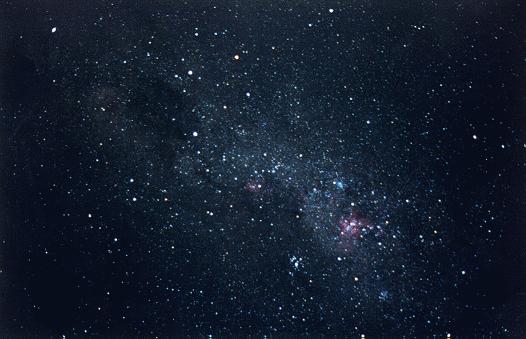 Hydrogen Fusion: Energy of the Stars
Stars have large amounts of hydrogen gas.
Four hydrogen atoms fuse forming 1 atom of helium
The mass of 4 hydrogen atoms is greater than the mass of 1 helium atom; the excess mass is converted to a tremendous amount of energy.
This hydrogen  helium fusion can power a star for billions of years
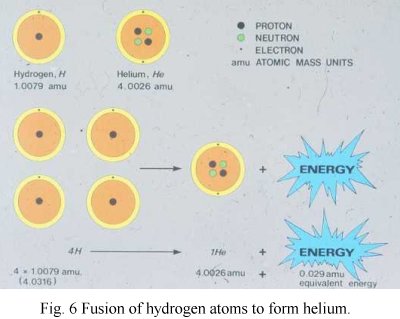 Absolute vs. Apparent Magnitude of Brightness
Variables which affect a star’s brightness:

Star size
Distance from Earth
Temperature
Apparent Brightness:
   The amount of light received on Earth from a star.

Absolute Brightness: The amount of light received from a star if it were 33 ly away from Earth.
Star Brightness
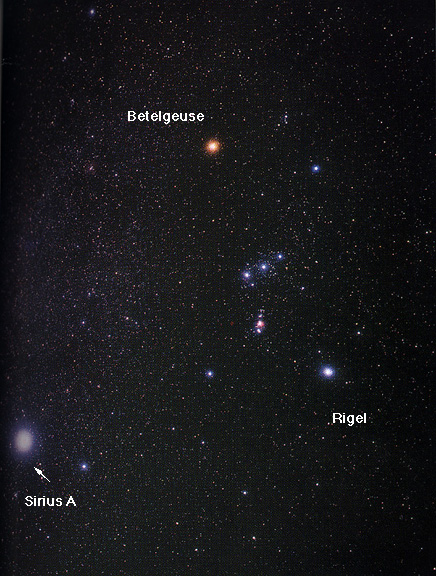 Example: (Fig. 20.1) Sirius has a greater apparent brightness then Rigel, even though Rigel is a much hotter and brighter star.

Why?
Apparent Brightness
200 m
If the same kind of
flashlights are used,
which would look
brighter?
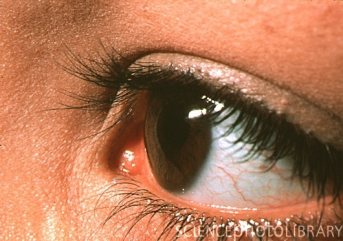 2 m
3 Categories of Stars
Low Mass

Medium Mass Our Sun is in this category

High Mass
The origin of Stars
Nebula: A large cloud of gas (helium and hydrogen) and dust which forms into a star.

Dust and gas particles exert a gravitational force on each other which keeps pulling them closer together.
Orion Nebula
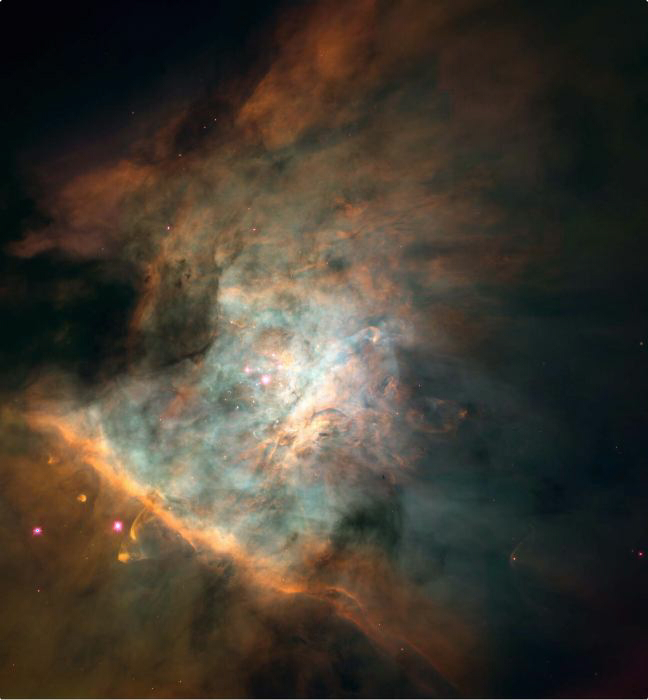 More Nebulas
As the particles pull closer together the temperature increases.

At 10,000,000o C fusion takes place and energy radiates outward through the condensing ball of gas.
Another view of Orion
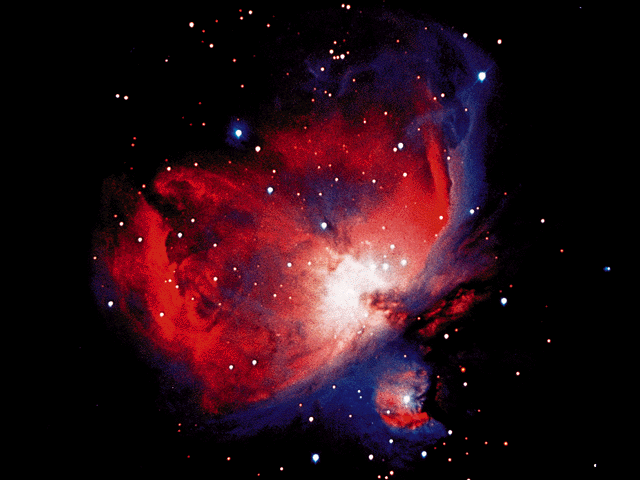 Stellar Evolution
When fusion uses up a star’s hydrogen it causes the core to heat up and the outer temperature to fall. (Life cycle of the star)
Star expands and becomes a red giant
Red Giant
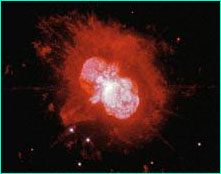 Stellar Evolution
If it is a high mass, star core continues to heat and star expands to a super giant.

As the core uses up its helium supply, the outer layers escape into space and the remaining core is white hot and called a white dwarf.
White dwarfs
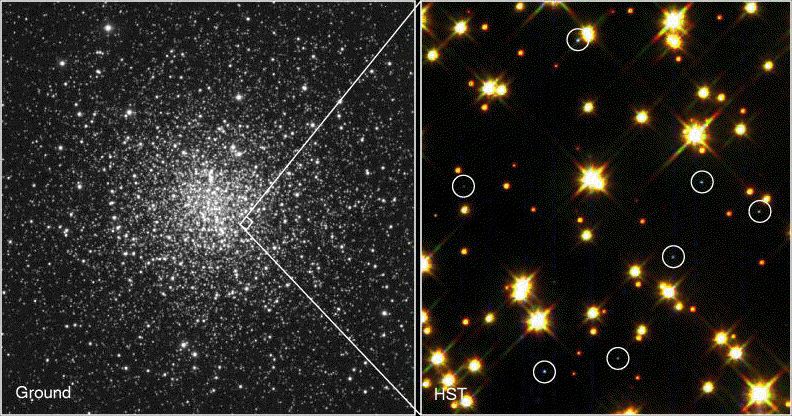 More Stellar Evolution
When no more material is left in the core it explodes into a supernova.

	 The star then could become either a neutron star or massive will collapse into a black hole.
Neutron Star
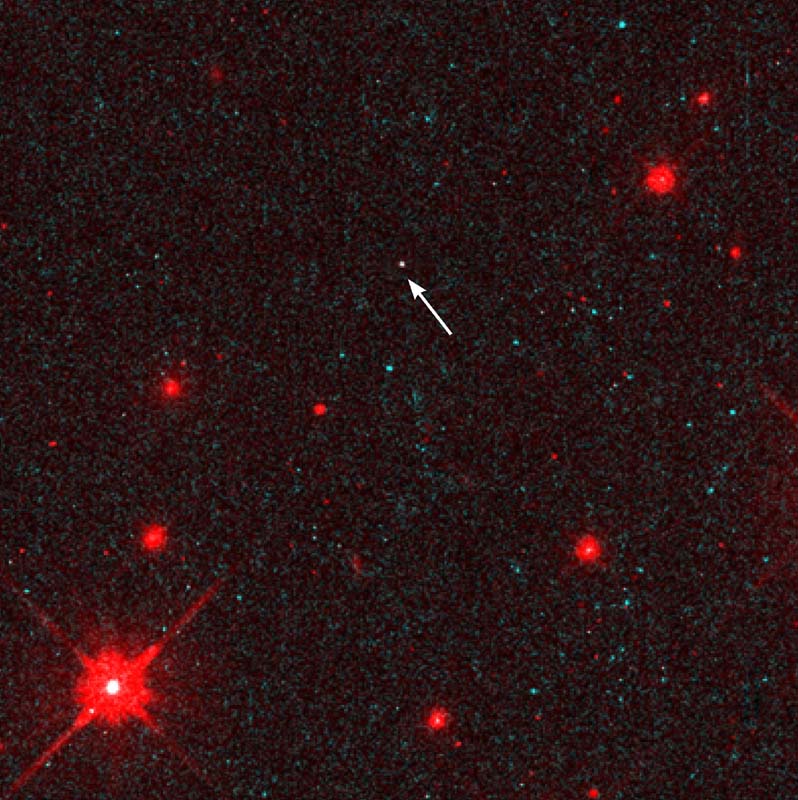 Nothing (even light) can escape the gravity of a BLACK HOLE
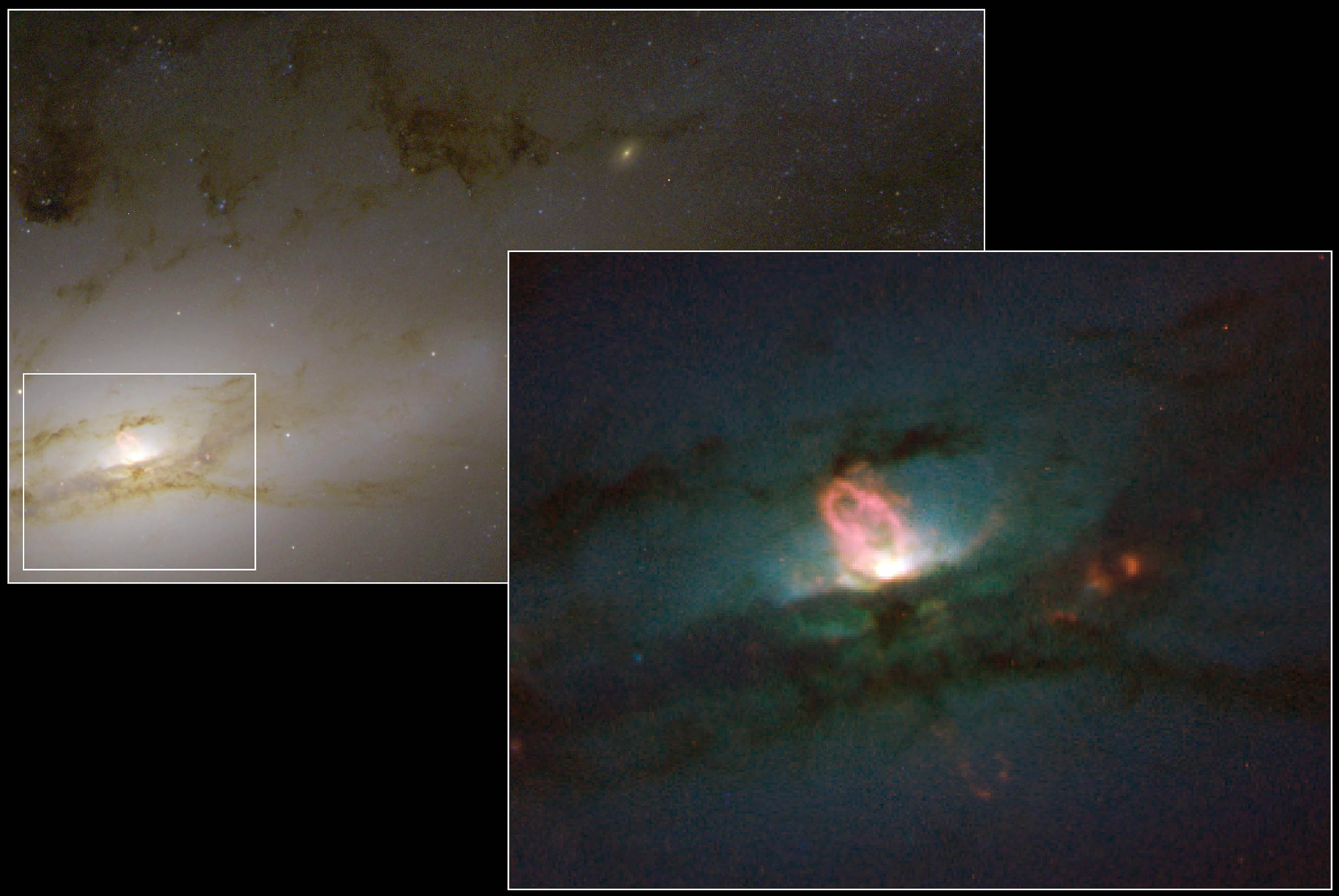 Hertsprung-Russell Diagram
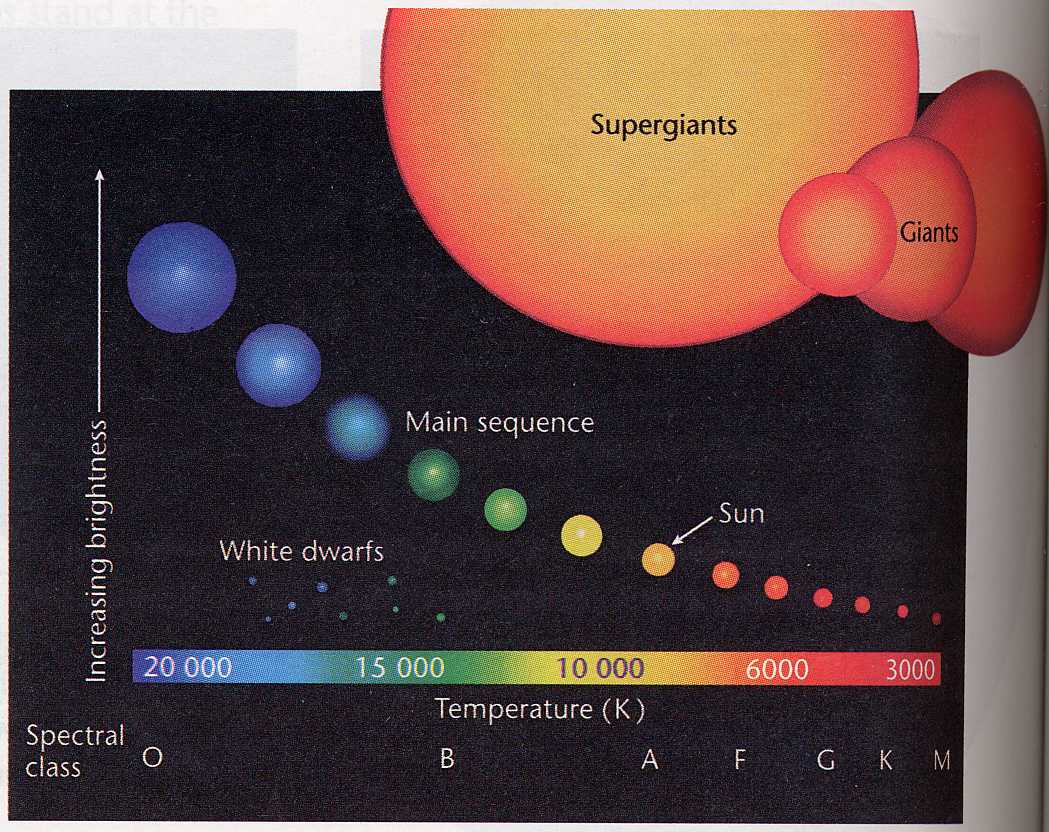 Determining a Star’s Temperature
A star’s temperature can be determined by its color.

All objects will glow a different color when heated differently

Colors hottest to coolest: Blue/white  yellow  orange  red.